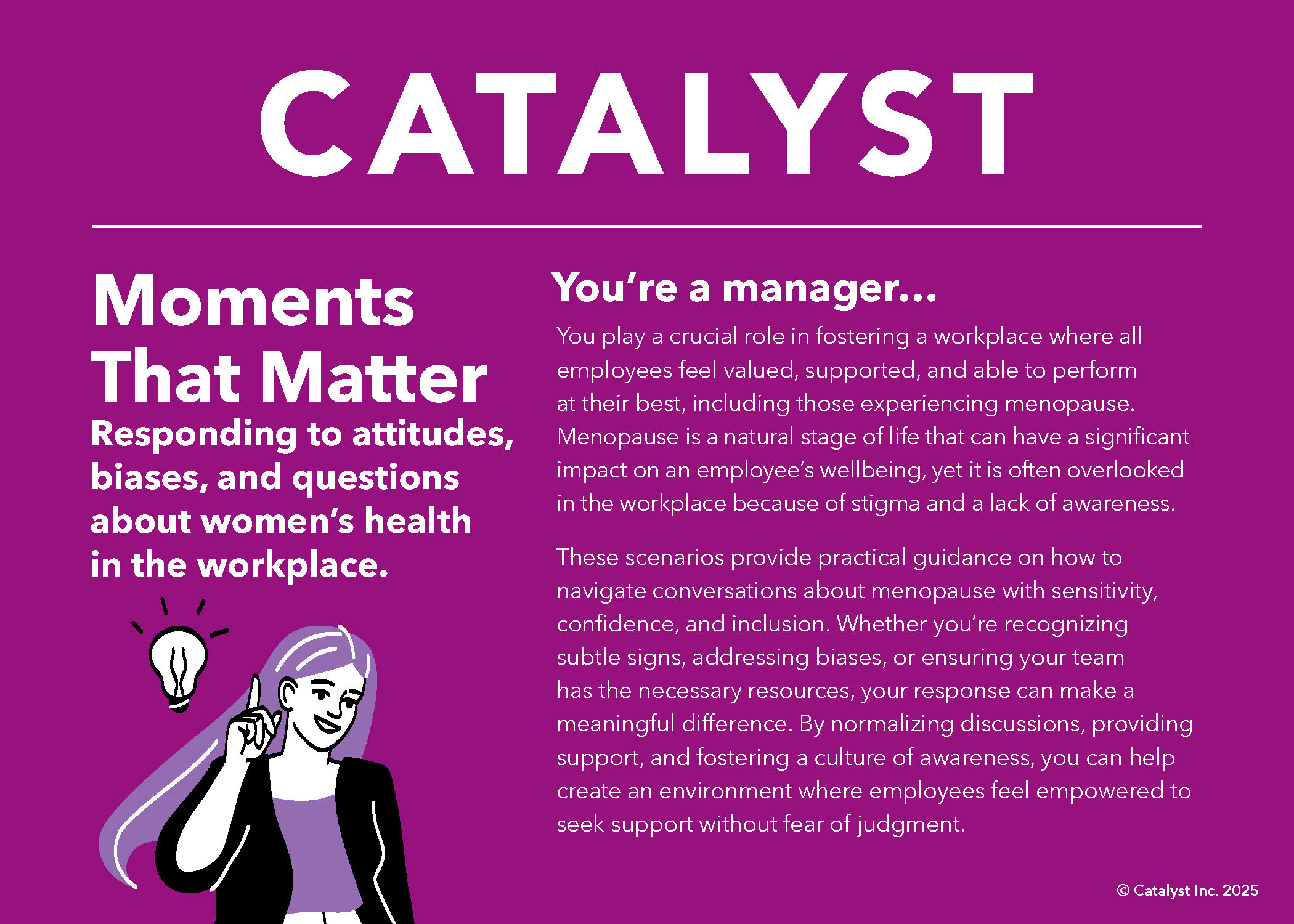 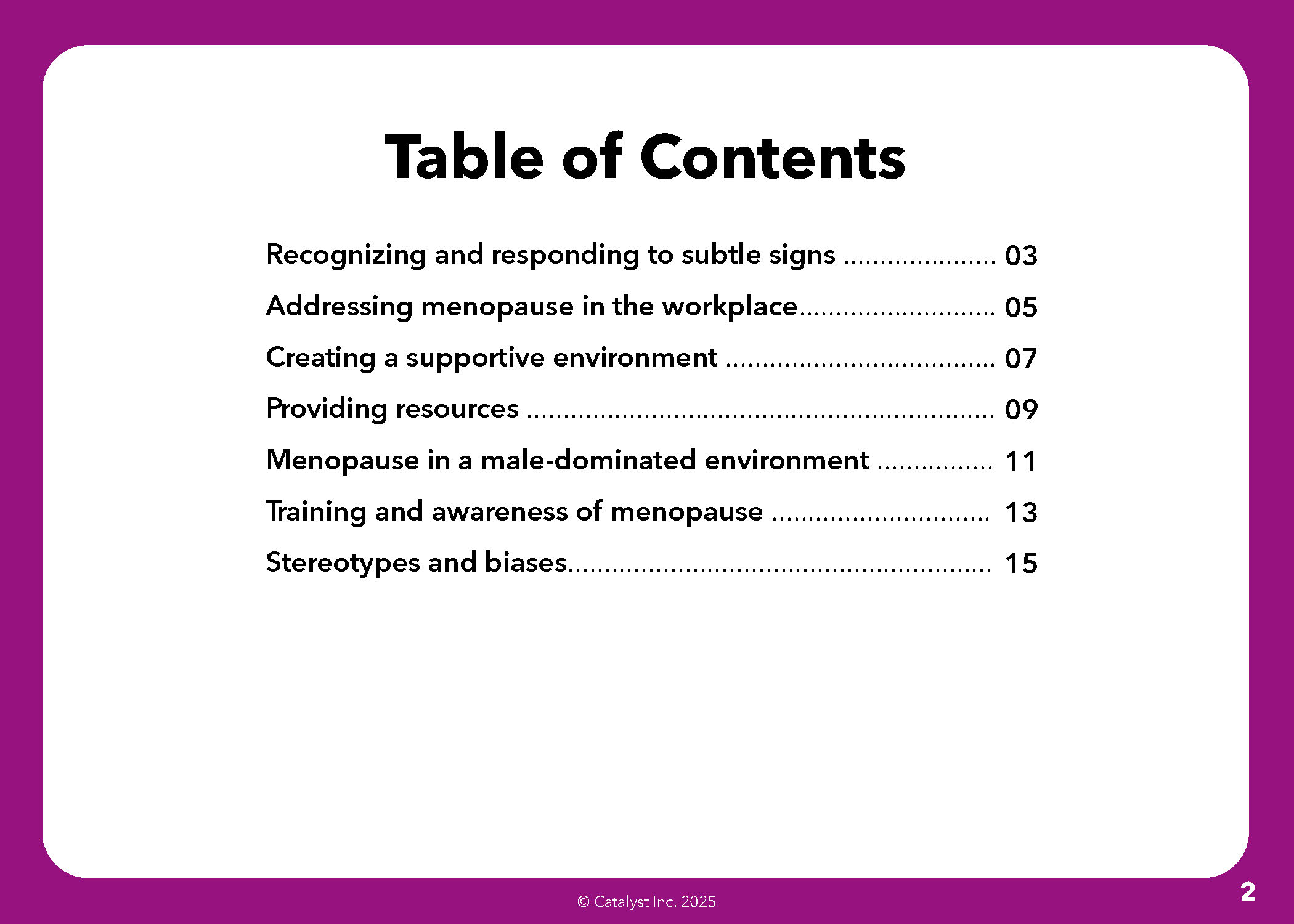 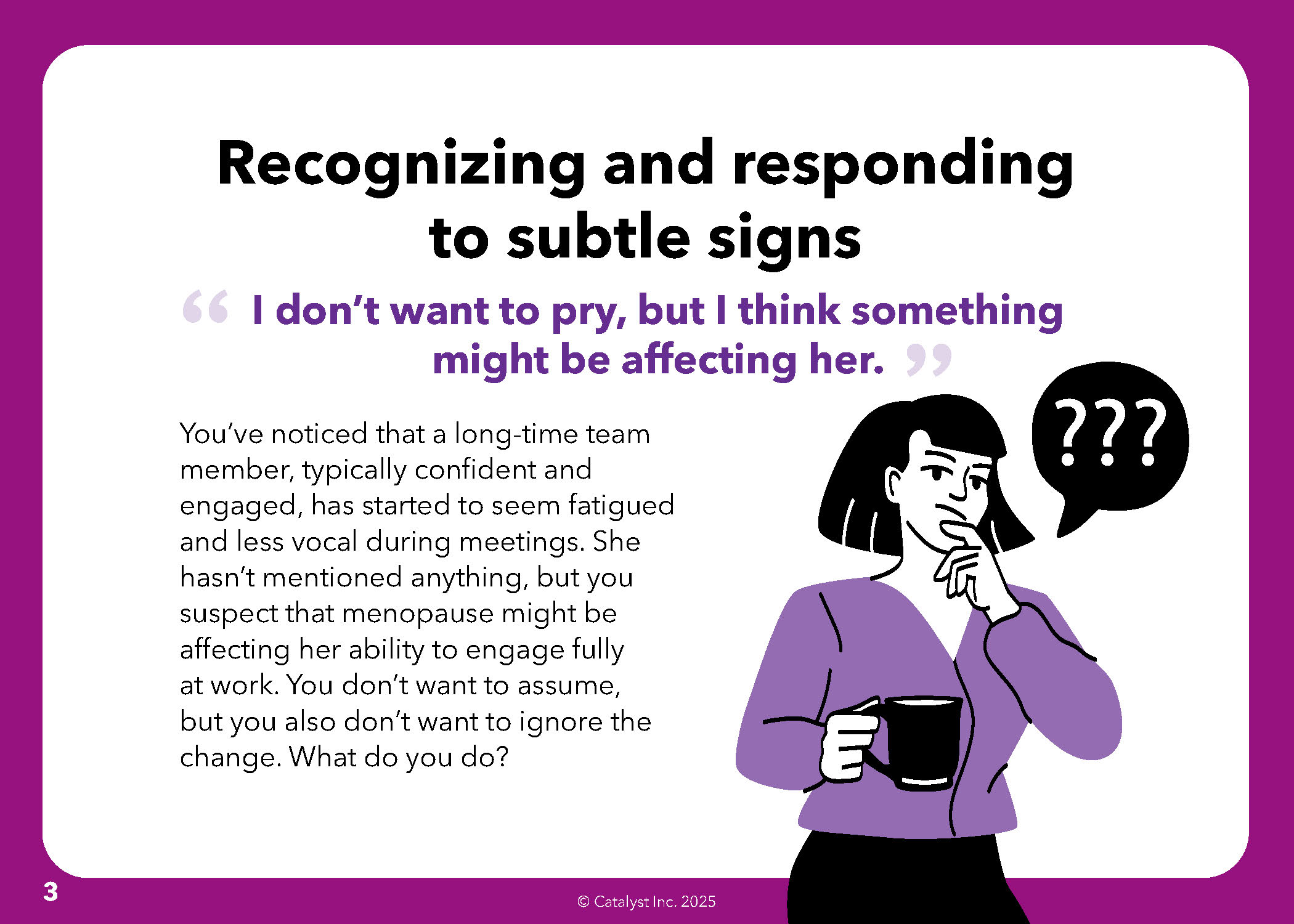 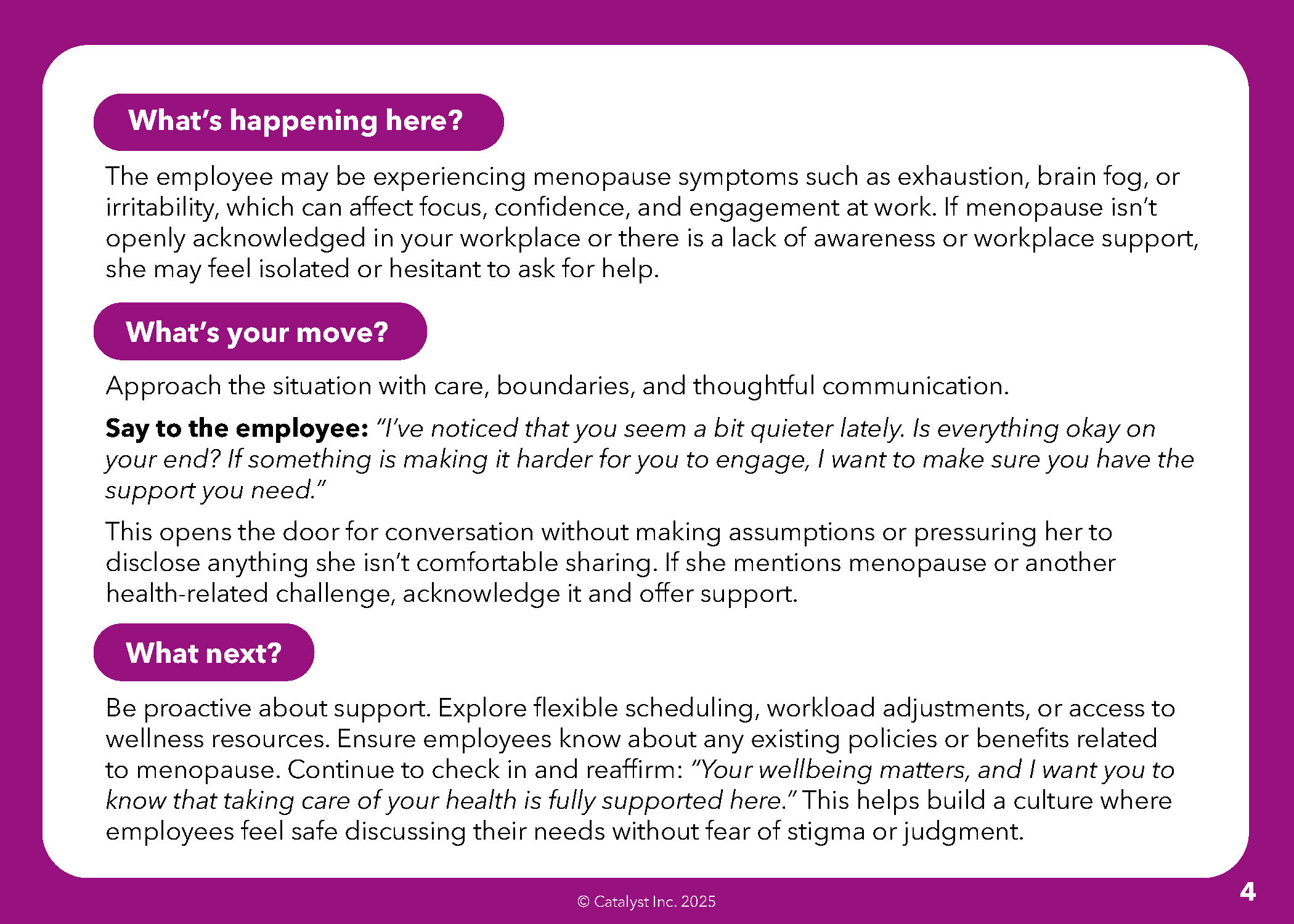 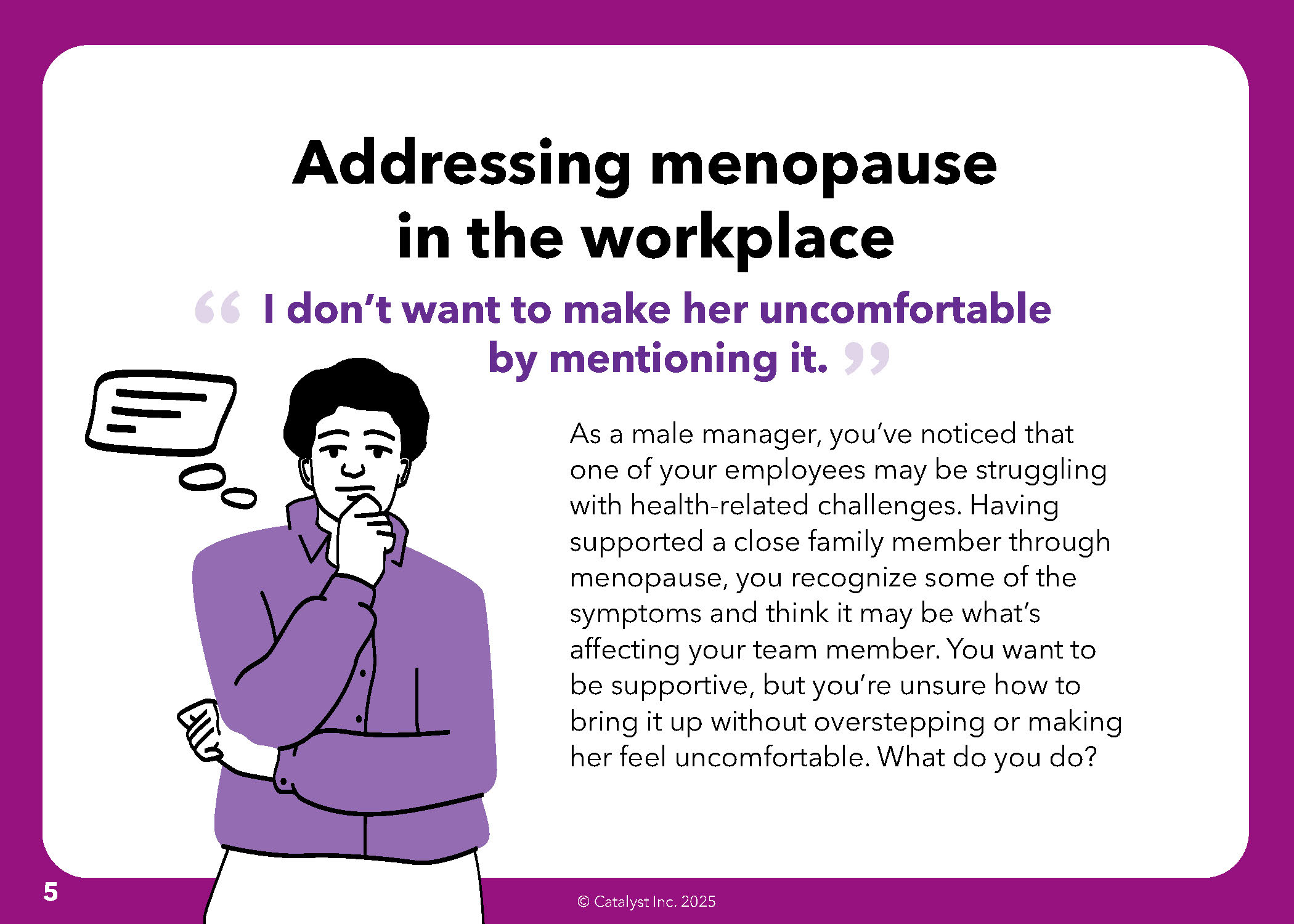 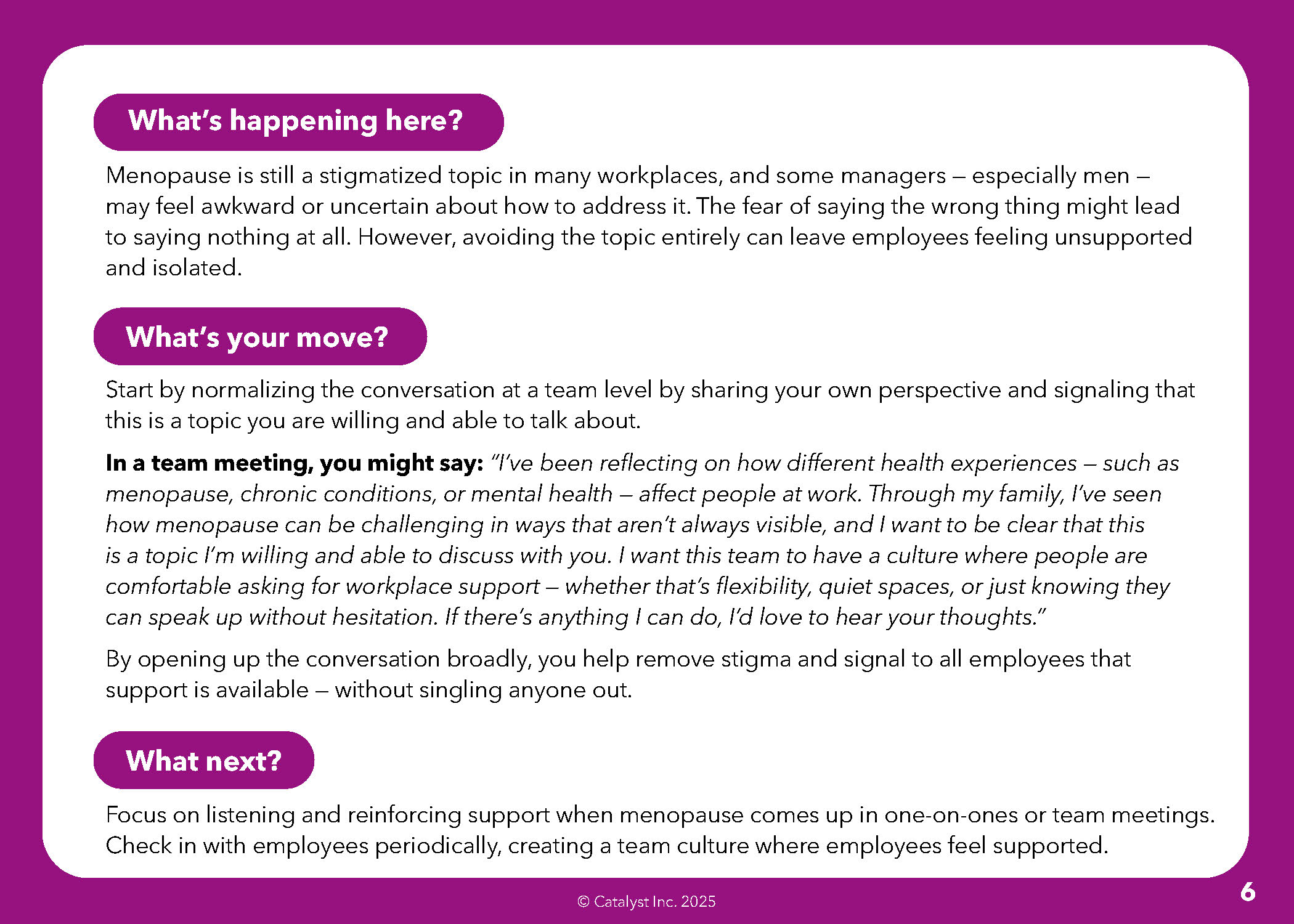 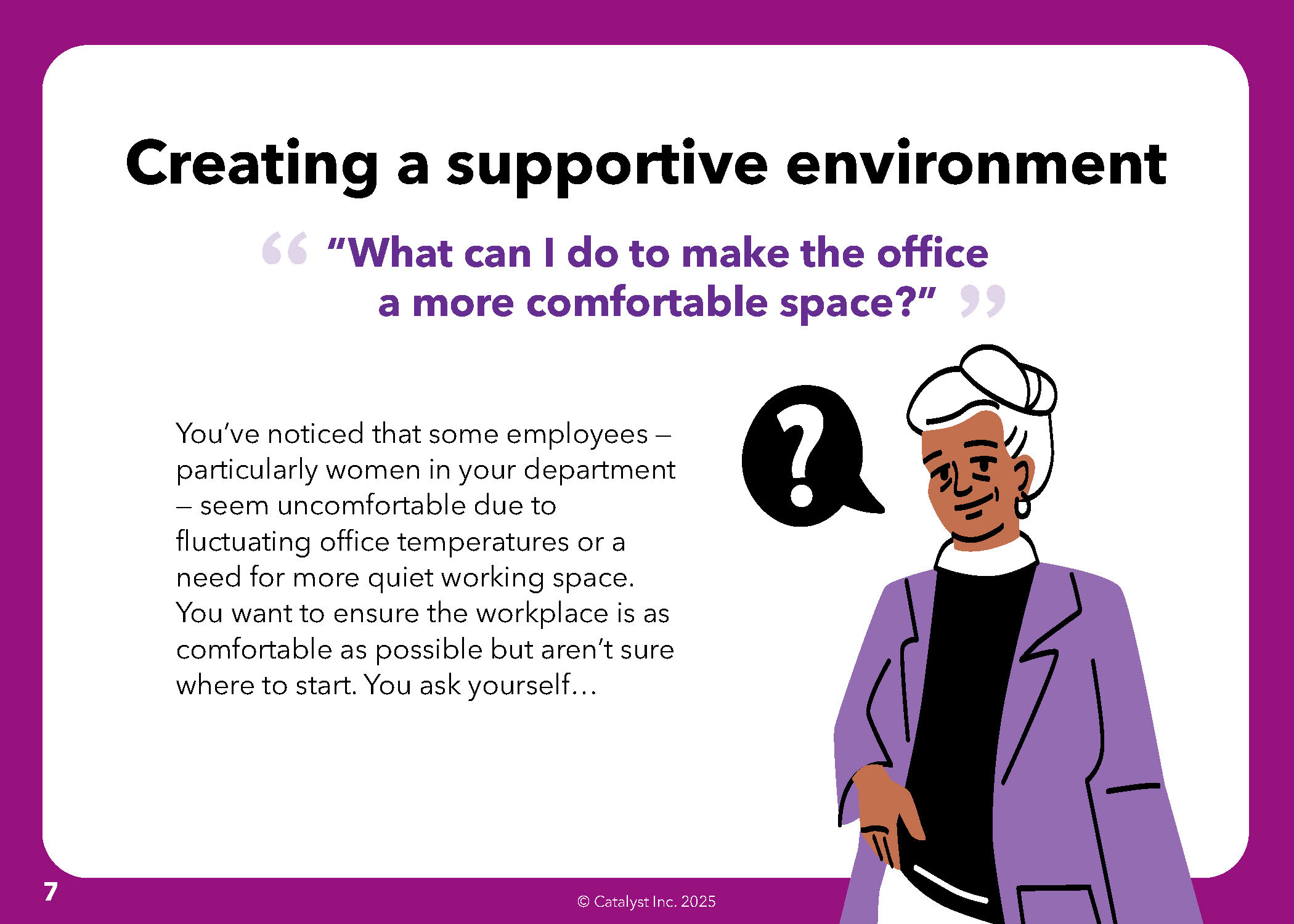 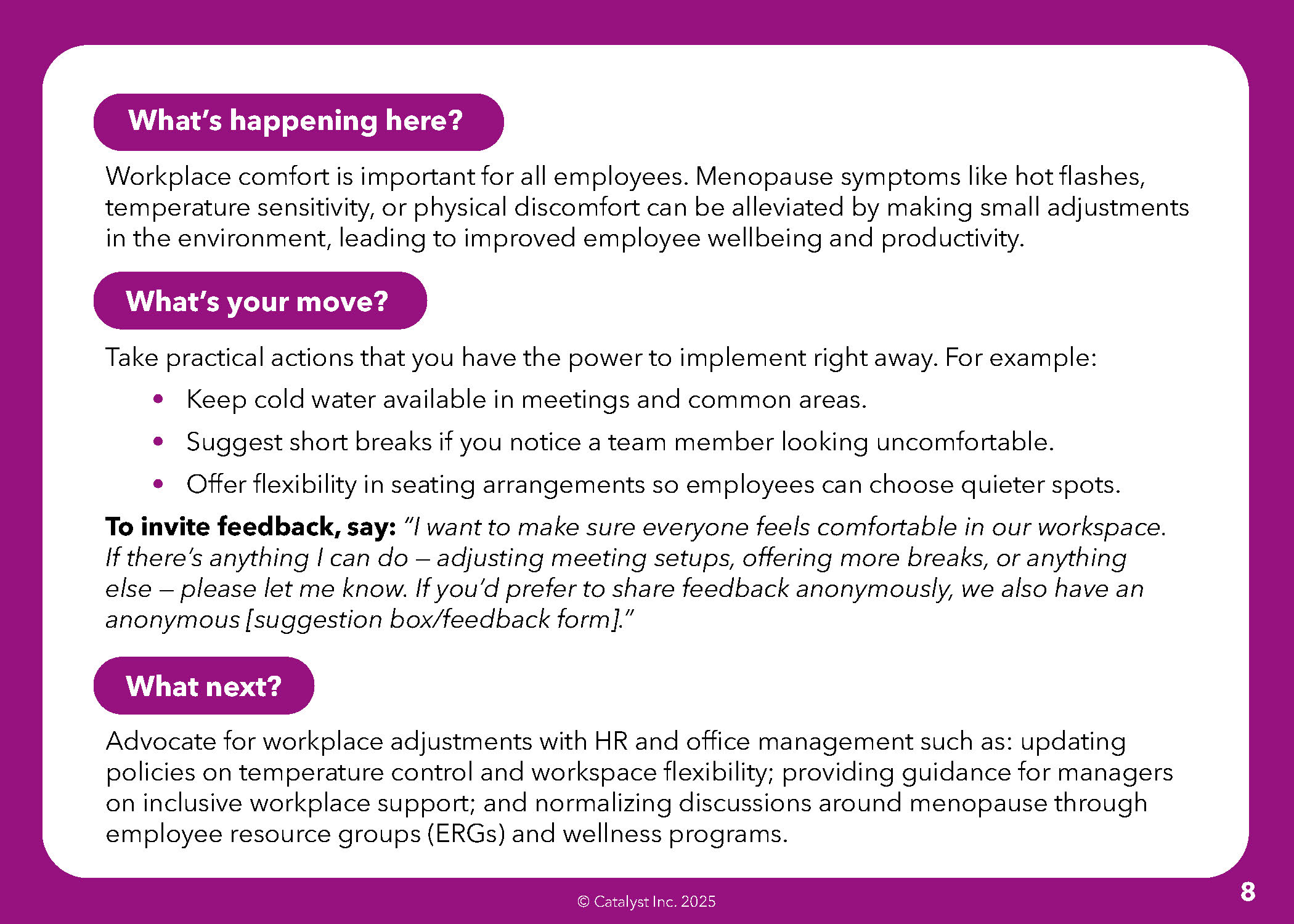 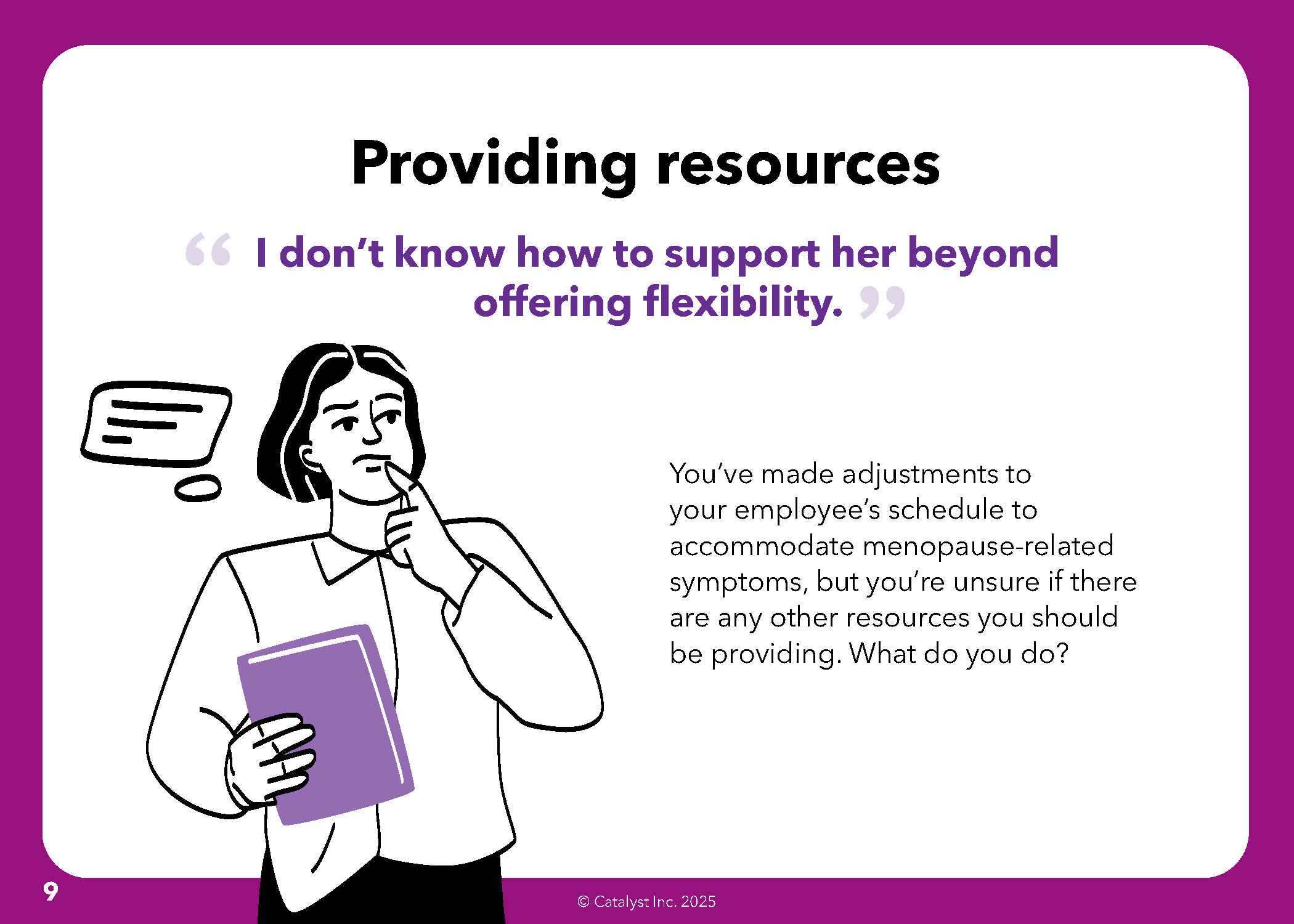 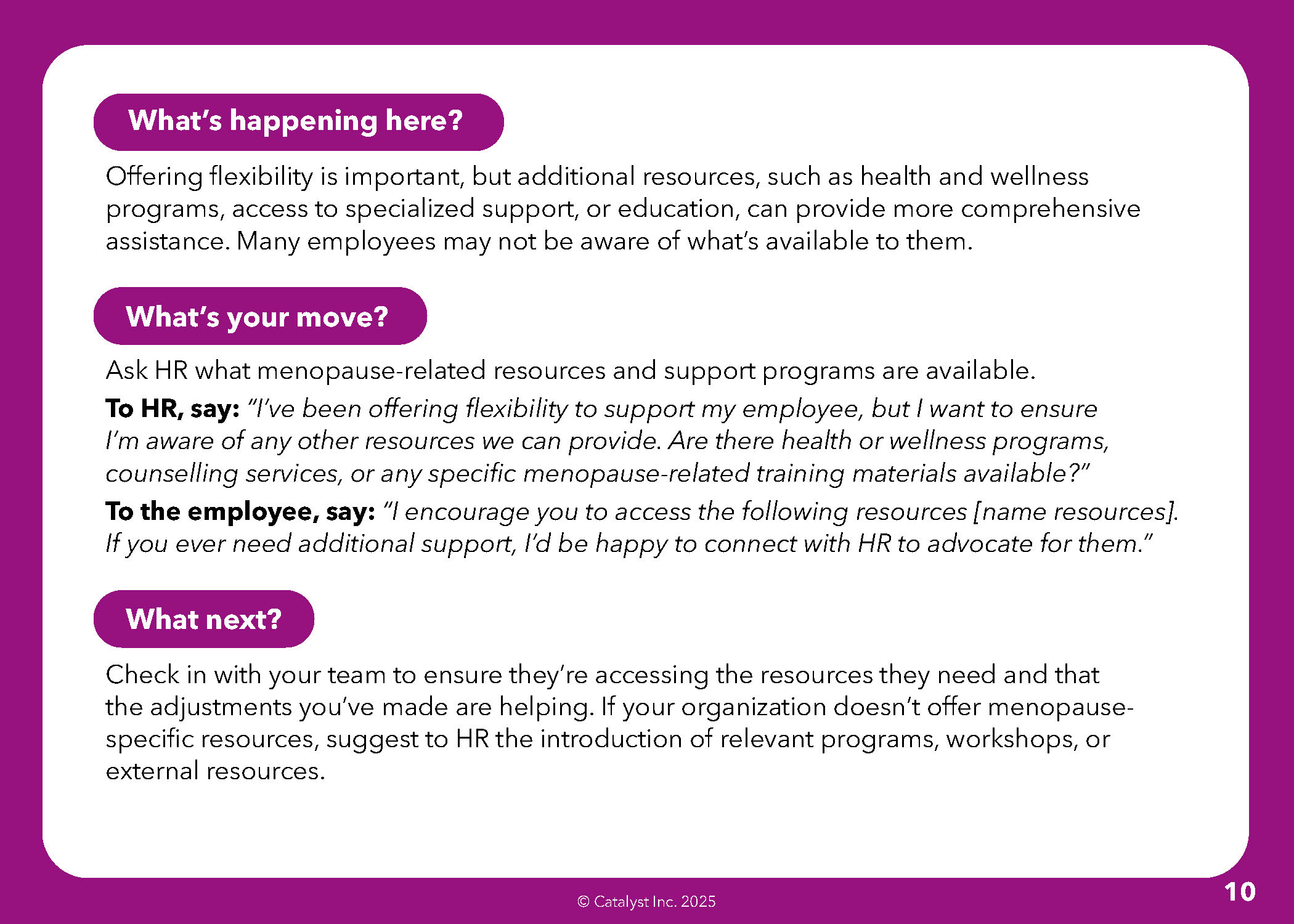 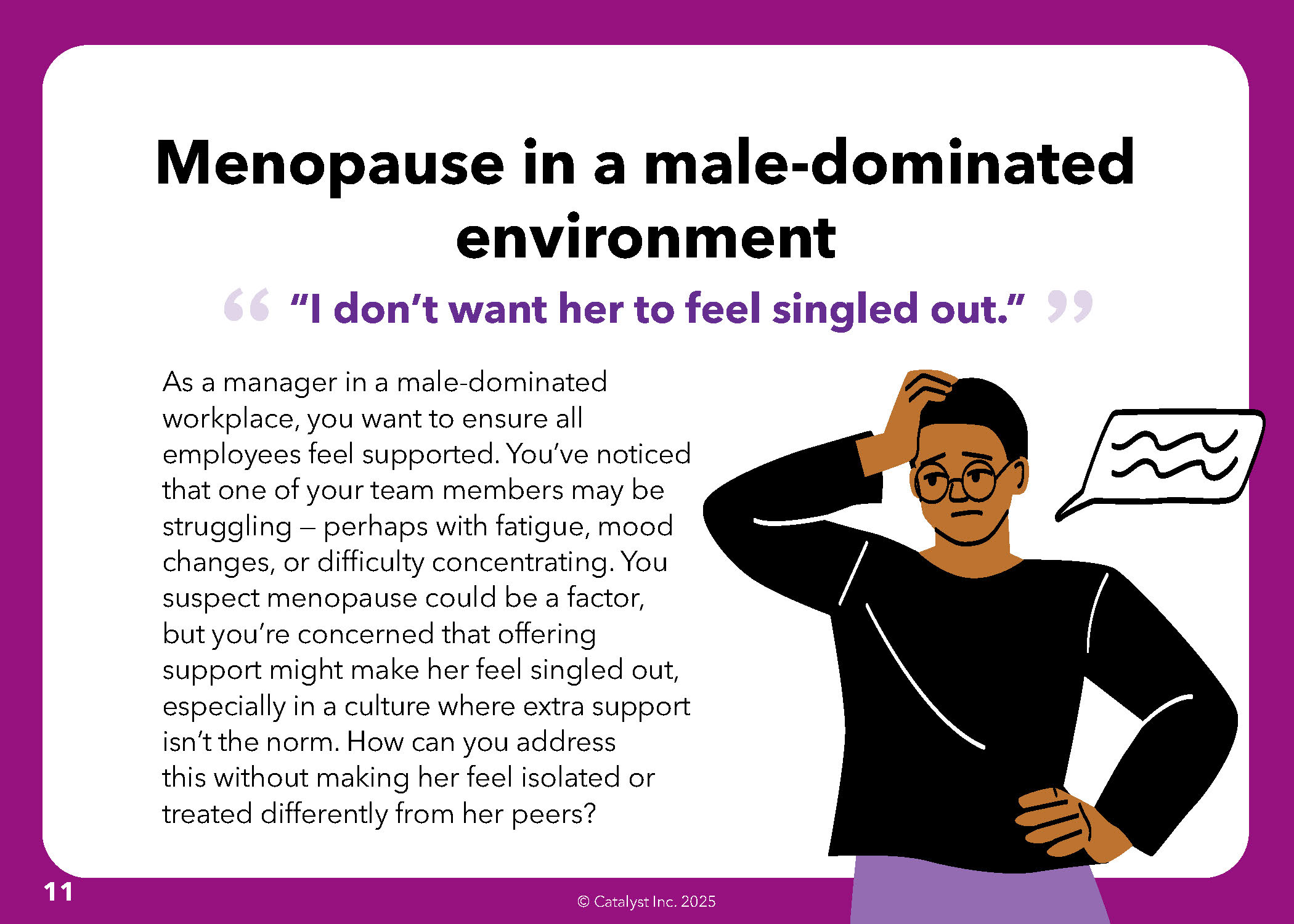 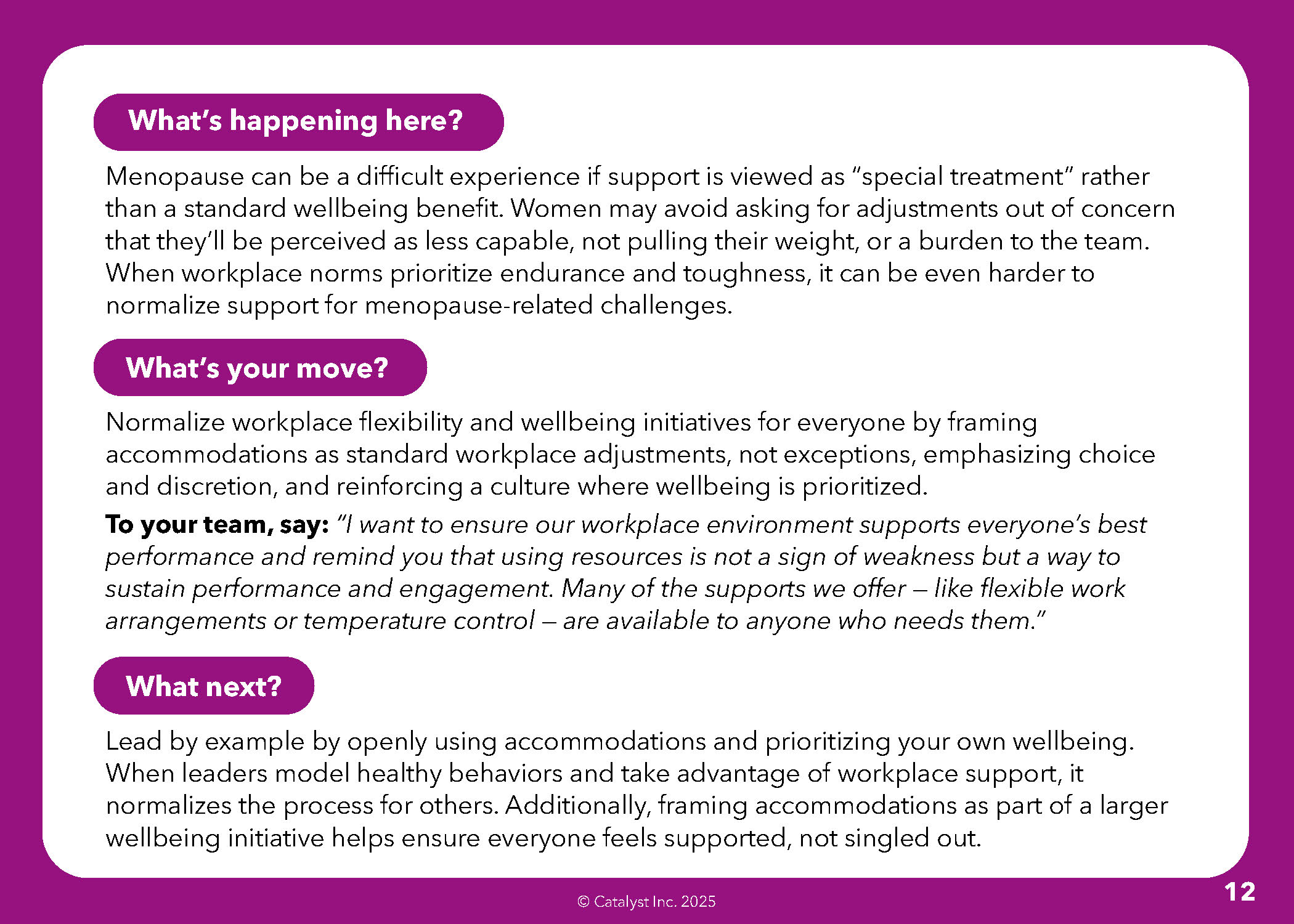 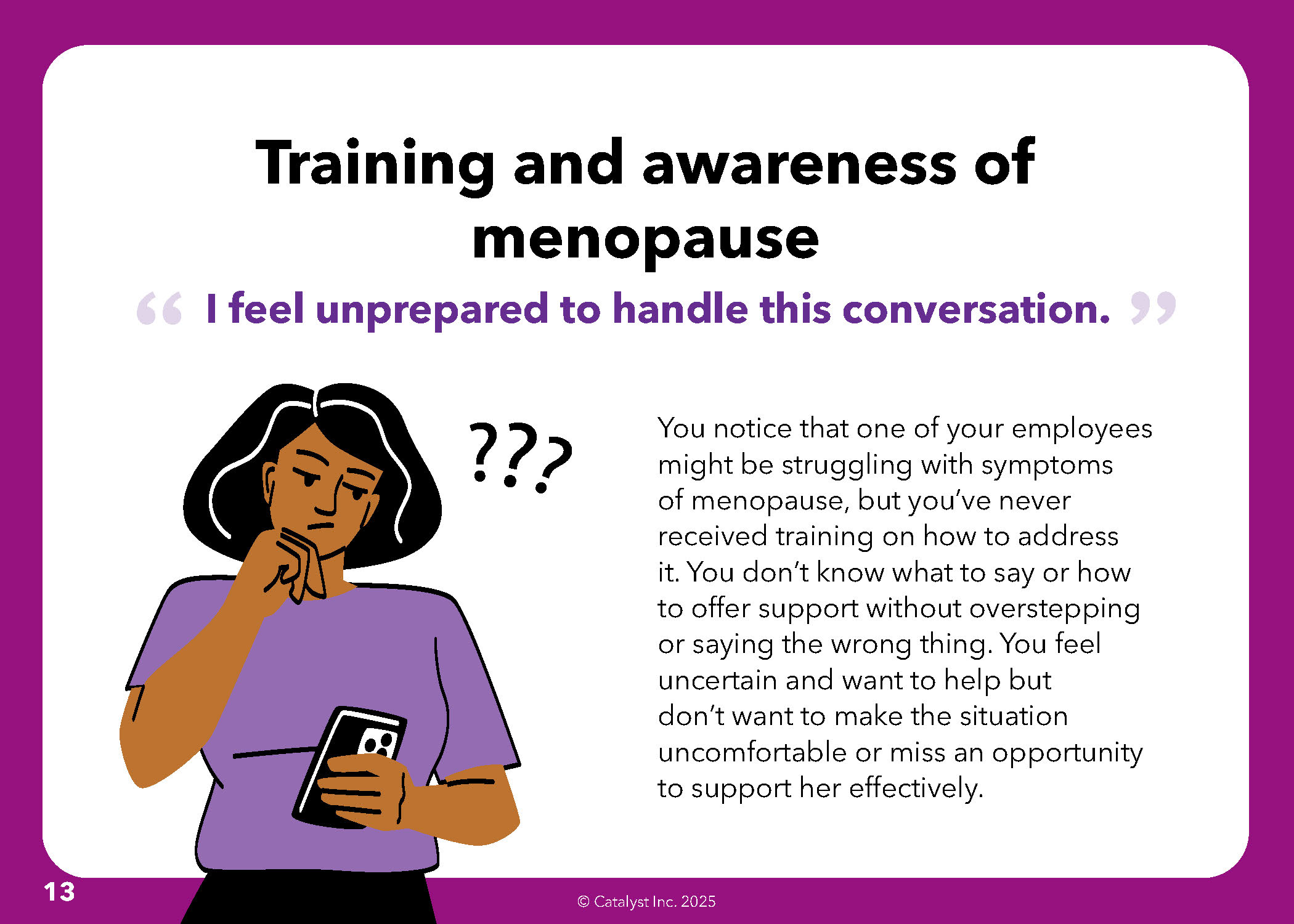 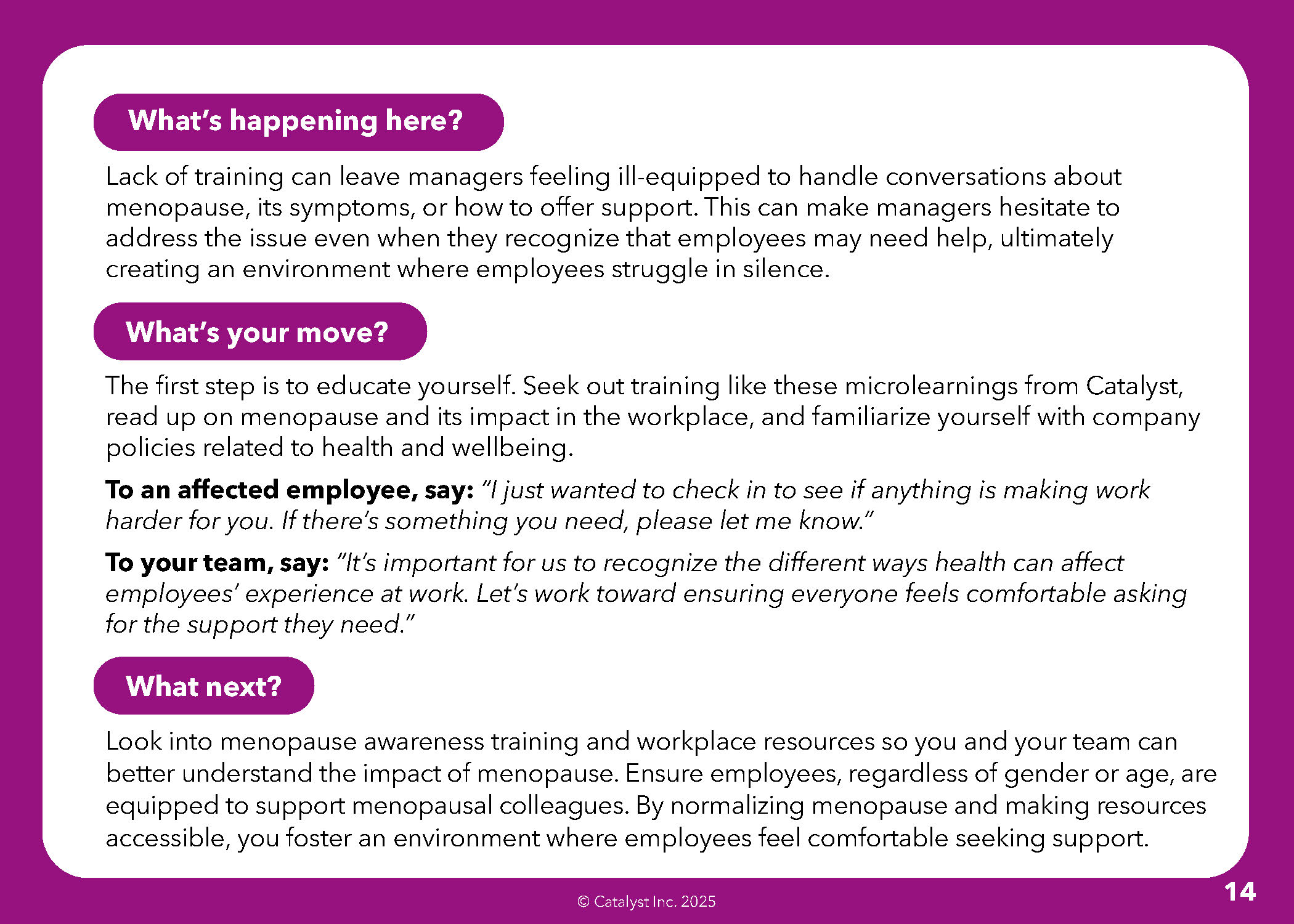 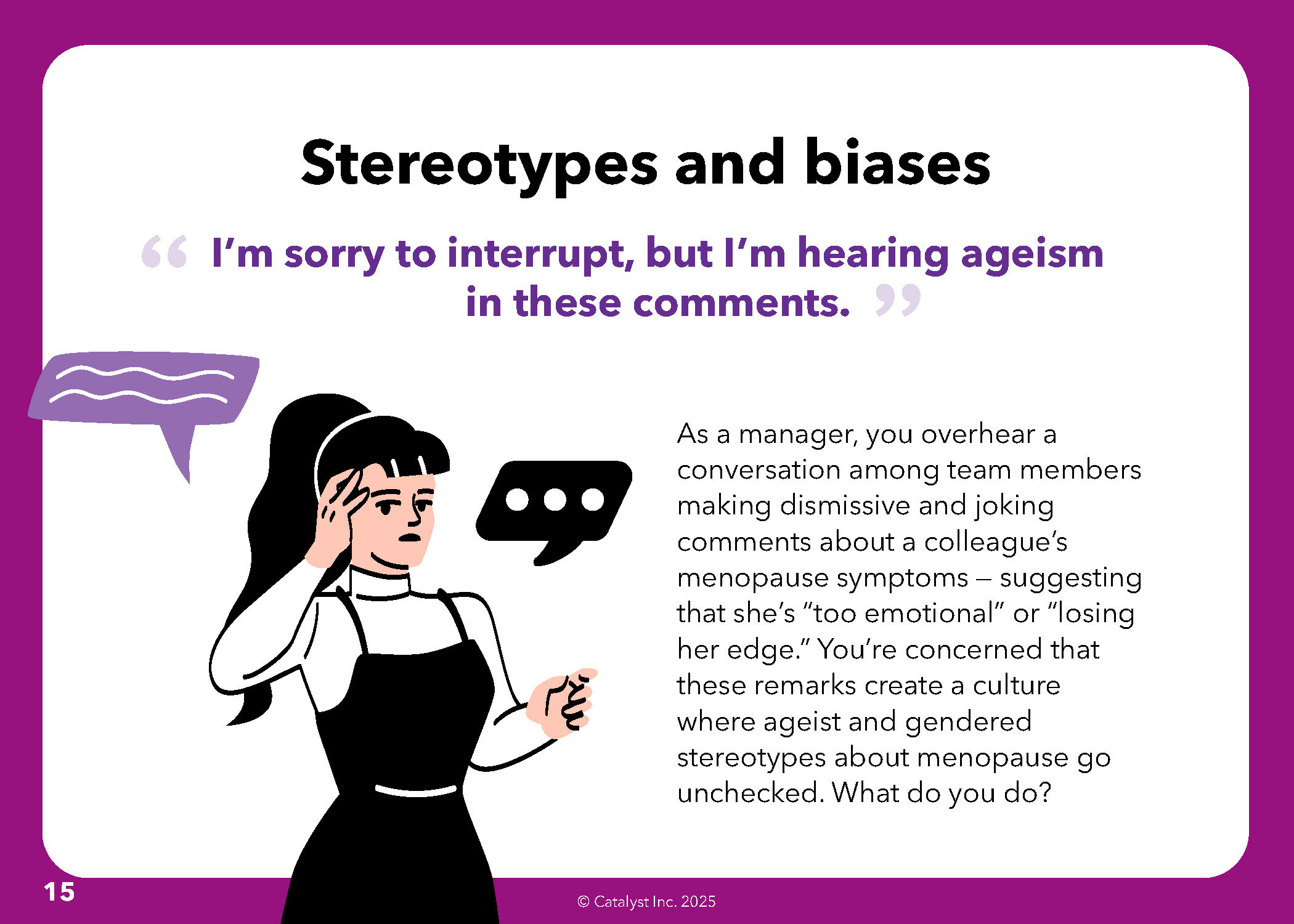 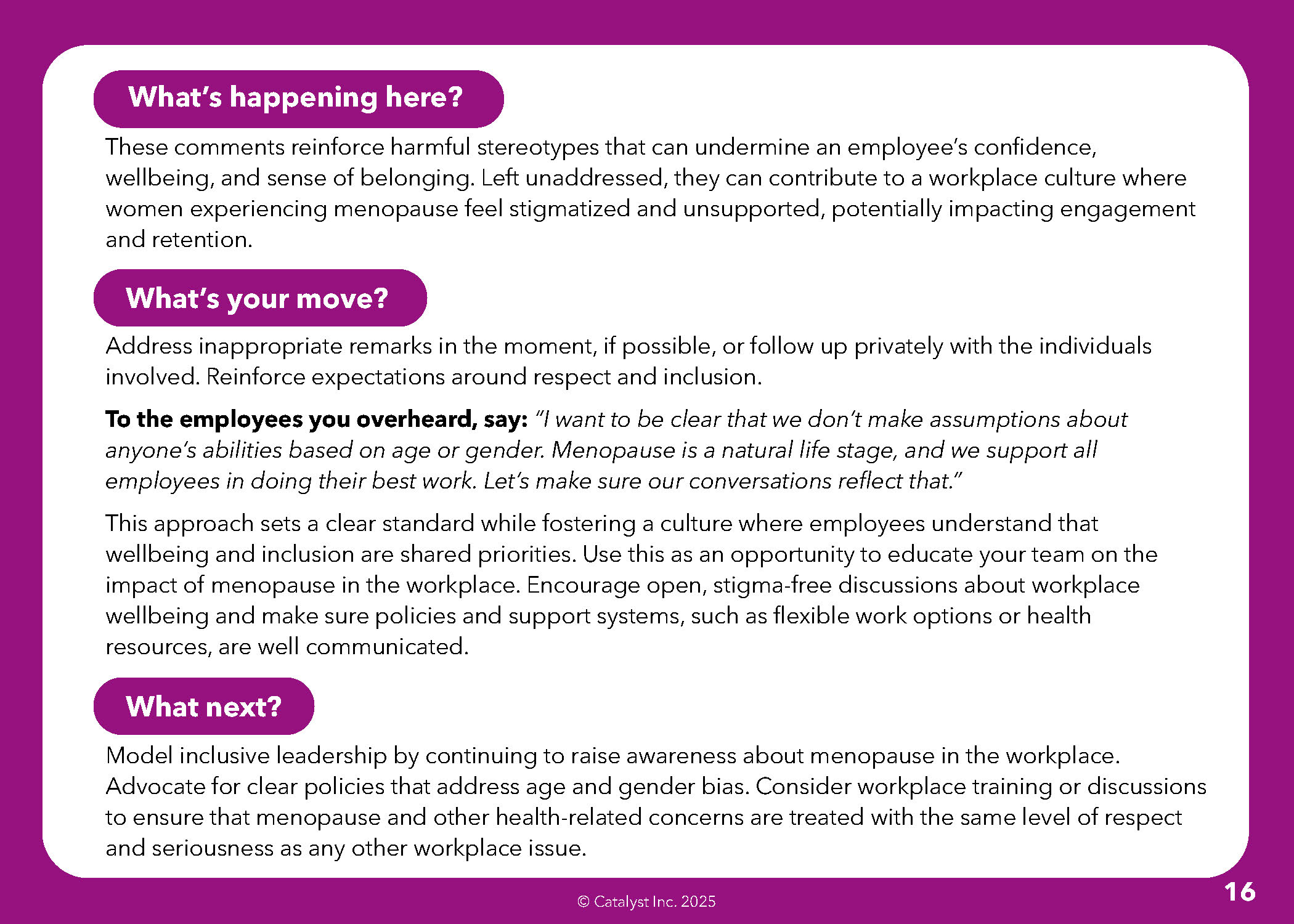 17
[Speaker Notes: Finally, don’t forget to follow us on social media and share an interesting fact or quote you admired from today’s session. 
 
Thank you again for joining us and have a great day!]